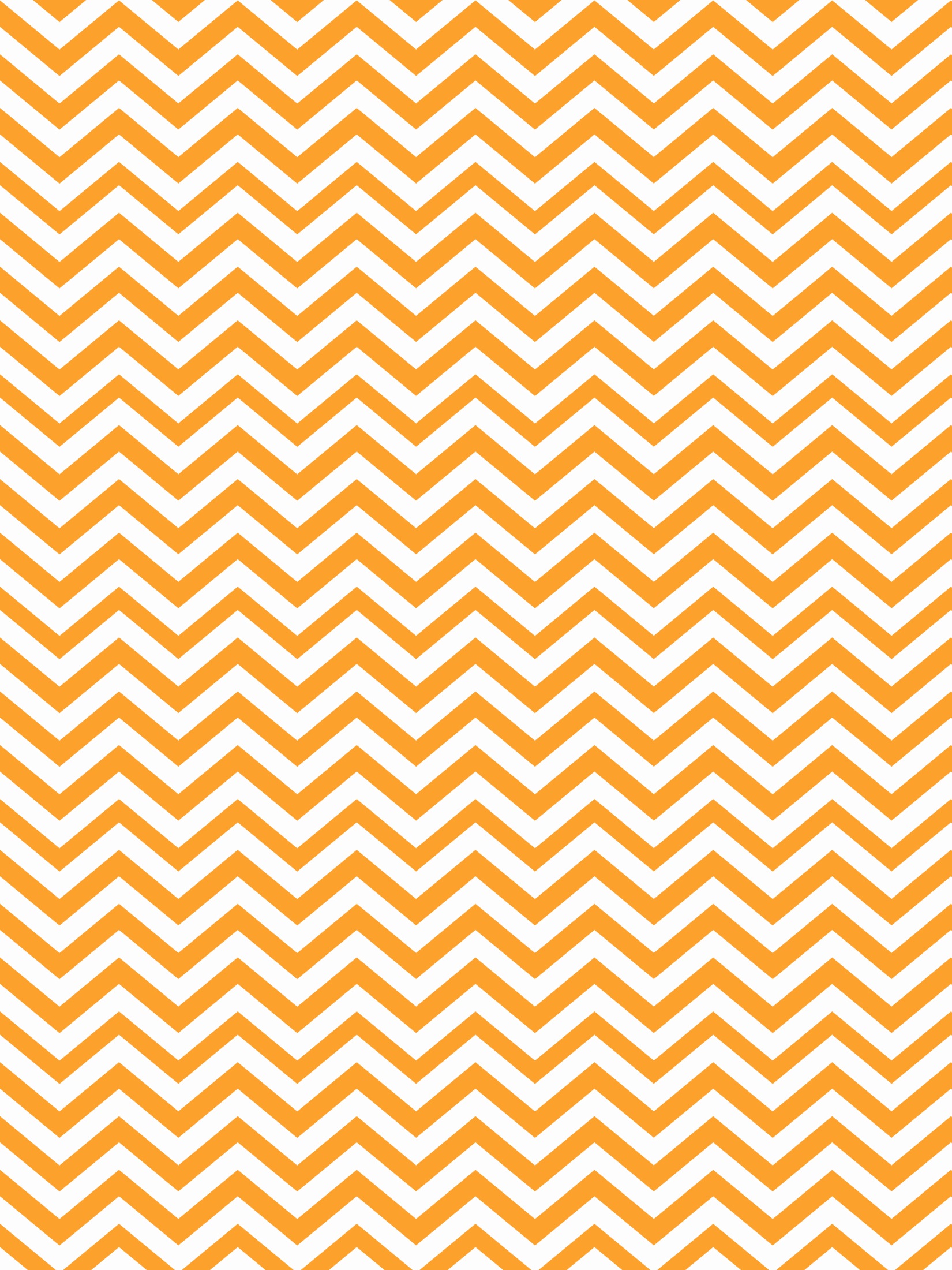 OCT. 24-27, 2016
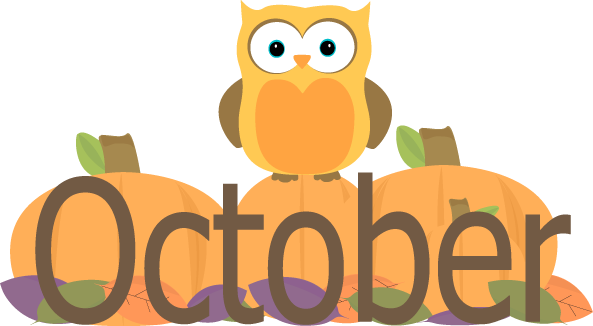 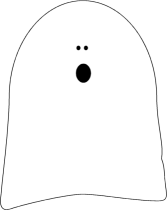 Ms. Crouse andMrs. Leverence
Second Grade
alcrouse@interact.ccsd.netaaleverence@interact.ccsd.net
Our class Halloween celebration will be Monday, October 31st, at the end of the day. If you do not wish your child to participate, please let us know and we will make other arrangements for him/her during that time.










Don’t forget: We have P.E. every day. Please wear/bring appropriate shoes.
What’s going on in school:Reading: Novels/comprehensionMath: Numbers in Base Ten (Place Value)Writing: Complete Sentences / DetailsSocial Studies: holidays/Halloween
Read 20 minutes each evening.
Math Websites to practice place value: http://gamequarium.com/placevalue.htmlhttp://interactivesites.weebly.com/place-value.html
Oct. 1: Bailey’s birthdayOct. 3: Esteban’s birthdayOct. 10: Columbus Day(we ARE in school this day)Oct. 12: Eileen’s birthdayOct. 24: Damian’s birthdayMake-up Picture DayOct. 31: Halloween (party!)Nevada Day                 o
IMPORTANT DATES
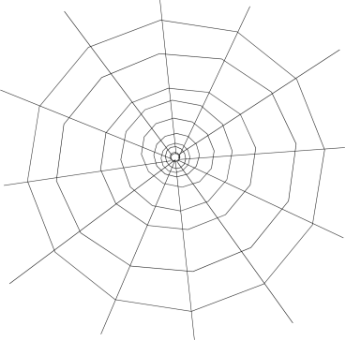 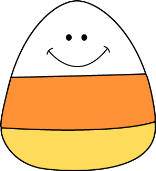 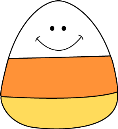